Տերն ու ծառան
Հովհաննես Թումանյան
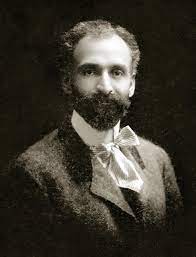 Հեքիաթը երկու եղբայրների մասին է։ Մեկը խելացի է, մյուսը՝ միամիտ։ Մի օր մեծը գնում է հարուստի մոտ՝ ծառա աշխատելու։ Պայման են կապում, որ եթե նրանցից մեկը բարկանա, մյուսին վճարի հազար մանեթ։ ՈՒ ժամանակ են դնում մինչև կկվի ձեն ածելը։ Մեծ եղբայրը չի դիմանում և բարկանում է, հարուստին պարտք է մնում հազար մանեթ։ Հետո հարուստի մոտ աշխատանքի է անցնում փոքր եղբայրը, ու հարուստի հետ նույն պայմաններն է կապում։ Փոքր եղբայրը շատ համառ է լինում ու որոշում է, որ այս անգամ ինքն է հաղթելու հարուստին։ Այդպես էլ պատահում է։ Փոքր եղբայրը դիմանում է մինչև վերջ և չի բարկանում, հաղթում է հարուստին, գումարը վերցնում է և հաղթանակած գնում է տուն։
Տերը ծառաներին շատ վատ էր վերաբերվում։ Նա շատ էր աշխատեցնում ծառաներին։ Առաջին ծառան միամիտ էր և պարտվեց, իսկ մյուսը՝ խորամանկ։ Նա կռահել էր տիրոջ վատ մտադրությունները և ամեն ինչ արեց, որպեսզի տերը պարտվի։
Հեքիաթի հերոսները երեքն էին՝
Տերը-ագահ, անխիղճ, չարալեզու
Մեծ եղբայր-միամիտ և արդար
Փոքր եղբայր-խորամանկ և արդար
Հեքիաթում արդար վարվեց փոքր եղբայրը։ Երբ նա իմացավ մեծ եղբոր գլխի եկածը, կռահեց հարուստի բոլոր խորամանկությունները և որոշեց դաս տալ նրան։ Նա պատժեց հարուստին, որն էլ արդար էր իր եղբոր նկատմամբ։
«Տերն ու ծառան» ֆիլմը
«Տերն ու ծառան» Հ․ Թումանյանի համանուն հեքիաթի հիման վրա նկարահանված սև-սպիտակ ֆիլմ է։
Սյուժե
Երբ Մաթոսն անխղճորեն աշխատեցնում ու առանց վարձը տալու վռնդում է իր ծառային, վերջինիս եղբայրը՝ Սիմոնը, ծառայության է անցնում նույն տիրոջ մոտ։ Իր հնարամտության շնորհիվ Սիմոնը կարողանում է բարկացնել տիրոջն ու շահել գրազը։
Դերերում
Մաթոս – Թադևոս Սարյան
Սիմոն – Մհեր Մկրտչյան
Մանաս – Սոս Սարգսյան
Դրվագներում
Մելինե Համամջյան, Խ. Սանդալջյան, Ս. Բադալյան, Արմեն Խոստիկյան